Figure 6. Cortical regions showing the decreased magnitude of responses by stimulus repetition in the habituation ...
Cereb Cortex, Volume 19, Issue 2, February 2009, Pages 455–463, https://doi.org/10.1093/cercor/bhn096
The content of this slide may be subject to copyright: please see the slide notes for details.
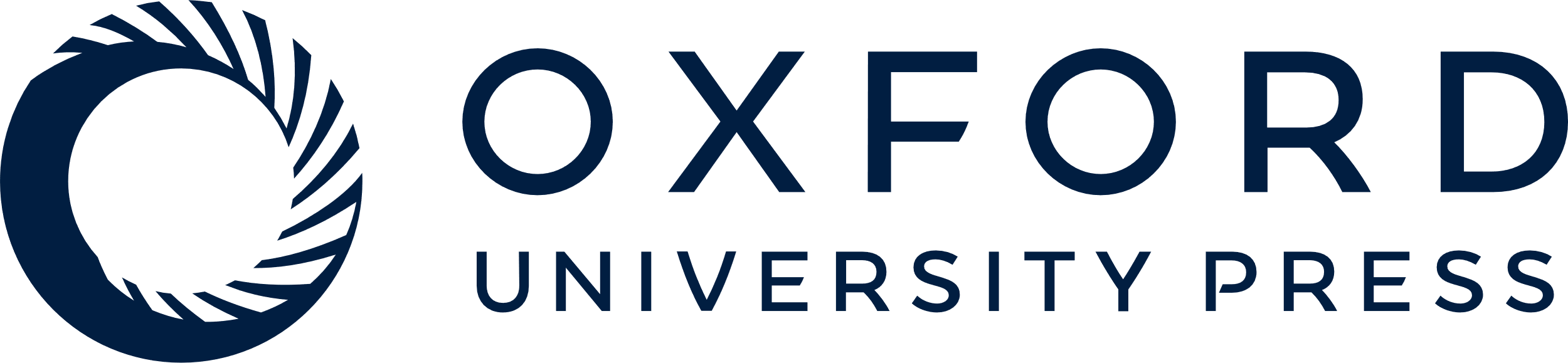 [Speaker Notes: Figure 6. Cortical regions showing the decreased magnitude of responses by stimulus repetition in the habituation phase. The blue-filled circles represent measurement channels that showed a significant main effect of epoch by Two-way ANOVAs (P < 0.01). These channels showed a significant decrease in the magnitude of responses from Hab1 to Hab2 and/or to Hab3 by post hoc analysis using the Tukey-Kramer test (P < 0.05). There was no significant main effect of group.


Unless provided in the caption above, the following copyright applies to the content of this slide: © The Author 2008. Published by Oxford University Press. All rights reserved. For permissions, please e-mail: journals.permissions@oxfordjournals.org]